Information on the reconciliation of the regulatory account
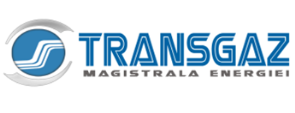 Within the procedure for setting the total revenue and the regulated tariffs for the transmission activity during October 2023 – September 2024, ANRE approved the correction components of the regulated revenue amounting to lei -125.537,30 thousands the redistribution component of the efficiency gain amounting to lei -123.748,71 thousands